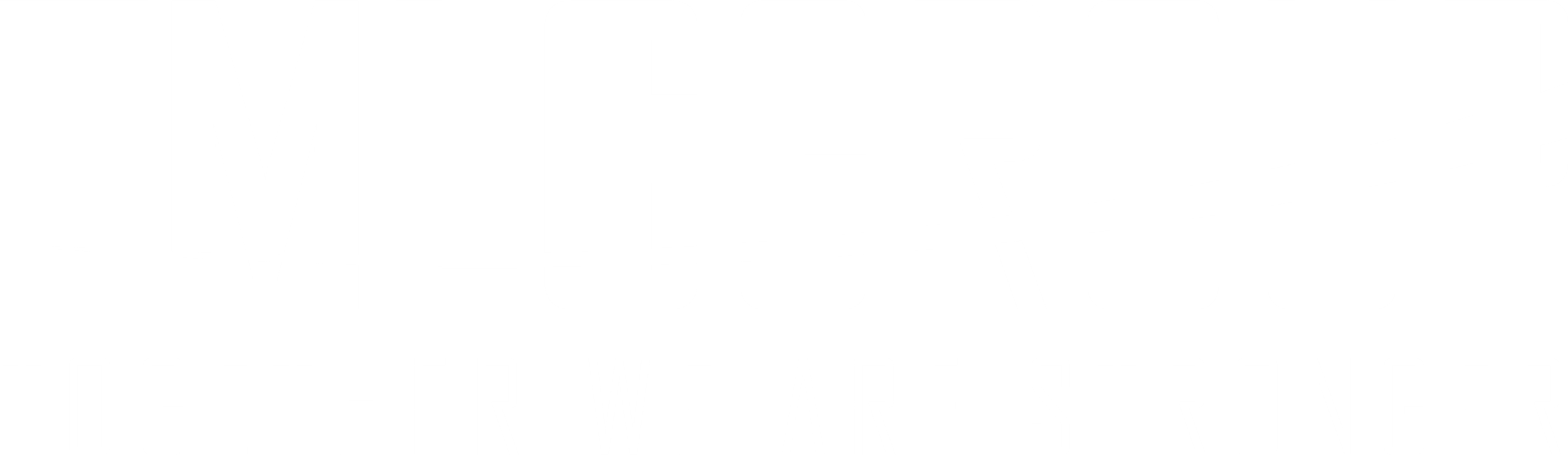 SPOLU SME SILNEJŠÍ!
Po škole nemusíš zostať na jednom mieste. S TMLG sa staneš kapitánom, spoznáš svet a získaš kariéru, ktorá ti ponúka viac než len prácu – ponúka ti budúcnosť, stabilitu, zabezpečenie rodiny. 

 --Tomáš Petöcz – CEO  TMLG  GROUP --
TMLG GROUP
Kľúčový hráč v lodnej doprave s celoeurópskym dosahom.
Úvod
LODNÁ SPOLOČNOSŤ
Špecializujeme sa na prevádzkovanie plavidiel, nábor a správu posádok pre riečne nákladné a výletné lode, pričom kladieme dôraz na kvalitu, spoľahlivosť , profesionálny prístup, výchovu a slušnosť.
TMLG EU
TMLG CH  TMLG DE
TMLG Academy
Lodná spoločnosť
Špecializujeme sa na nalodovanie kvalifikovaných lodníkov na riečne nákladné a výletné lode, pričom kladieme dôraz na efektívnosť a spokojnosť našich zamestnancov.
www.tmlg.eu
Atraktívne pracovné zmluvy a množstvo benefitov pre našich zamestnancov, čo zabezpečuje stabilitu a podporu v ich kariére

www.tmlg.ch
Moderné výcvikové stredisko pre lodníkov a kapitánov, kde ponúkame praktické vzdelávanie a príležitosti na rýchly kariérny rast.

www.tmlgacademy.eu
TMLG GROUP
TMLG.EU
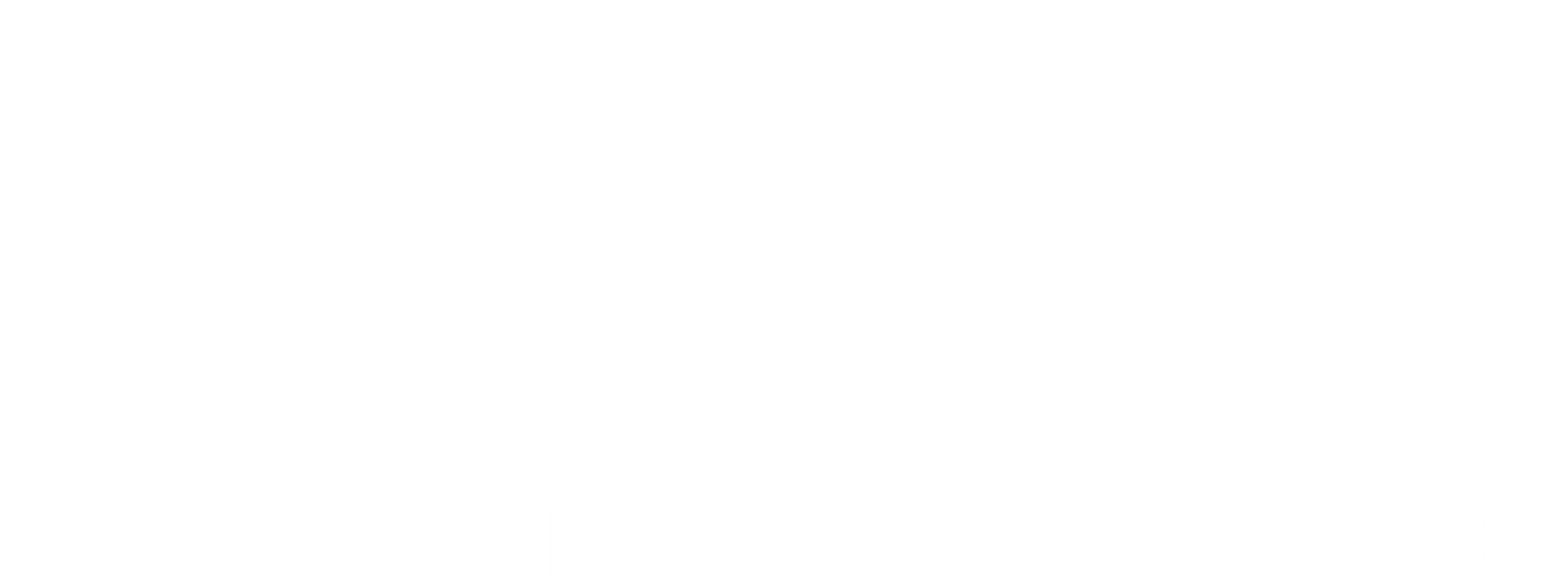 TMLG s.r.o.
S TMLG EU zažijete vzrušujúcu prácu na európskych riekach, kde sa spája kariéra s novými zážitkami a kultúrami. 

Pridajte sa k nám a staňte sa súčasťou našej lodiarskej rodiny!
Práca na lodi
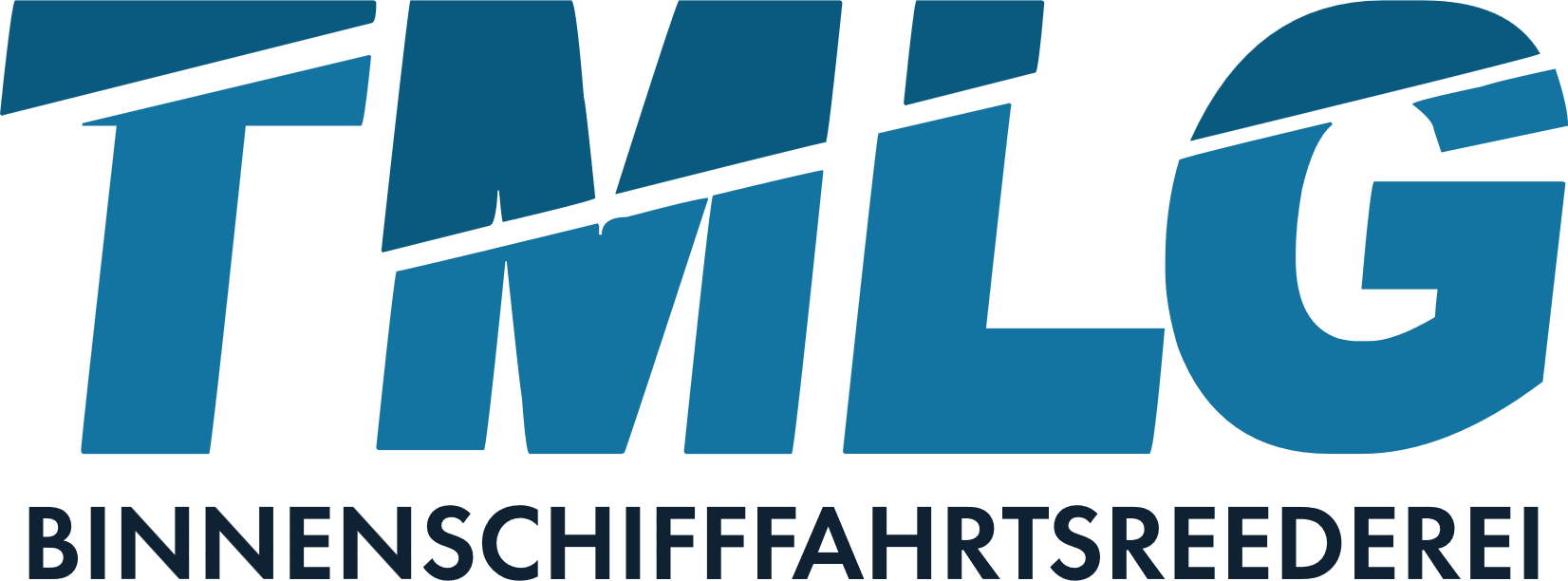 PRIDAJTE SA K NÁM.
Dobrodružstvo na riekach
Zažite jedinečné dobrodružstvo na európskych riekach! Práca na lodi vám prináša šancu spoznávať krásy prírody a kultúry z úplne inej perspektívy.
Atraktívne ohodnotenie a možnosti
S TMLG EU získate nie len zaujímavú prácu, ale aj konkurencieschopné ohodnotenie a možnosti kariérneho rastu. Naša spoločnosť podporuje svojich zamestnancov, aby naplnili svoje ambície a zažili úspech.
Výhody práce v TMLG
Pracovné oblečenie
Vlastná preprava
Naši zamestnanci dostávajú kvalitné pracovné oblečenie, ktoré zabezpečuje pohodlie a profesionálny vzhľad na palube.
Sme pripravení poskytnúť našim zamestnancom vlastnú prepravu, aby sa bez problémov dostali na loď a späť domov.
Atraktívne finančné ohodnotenie
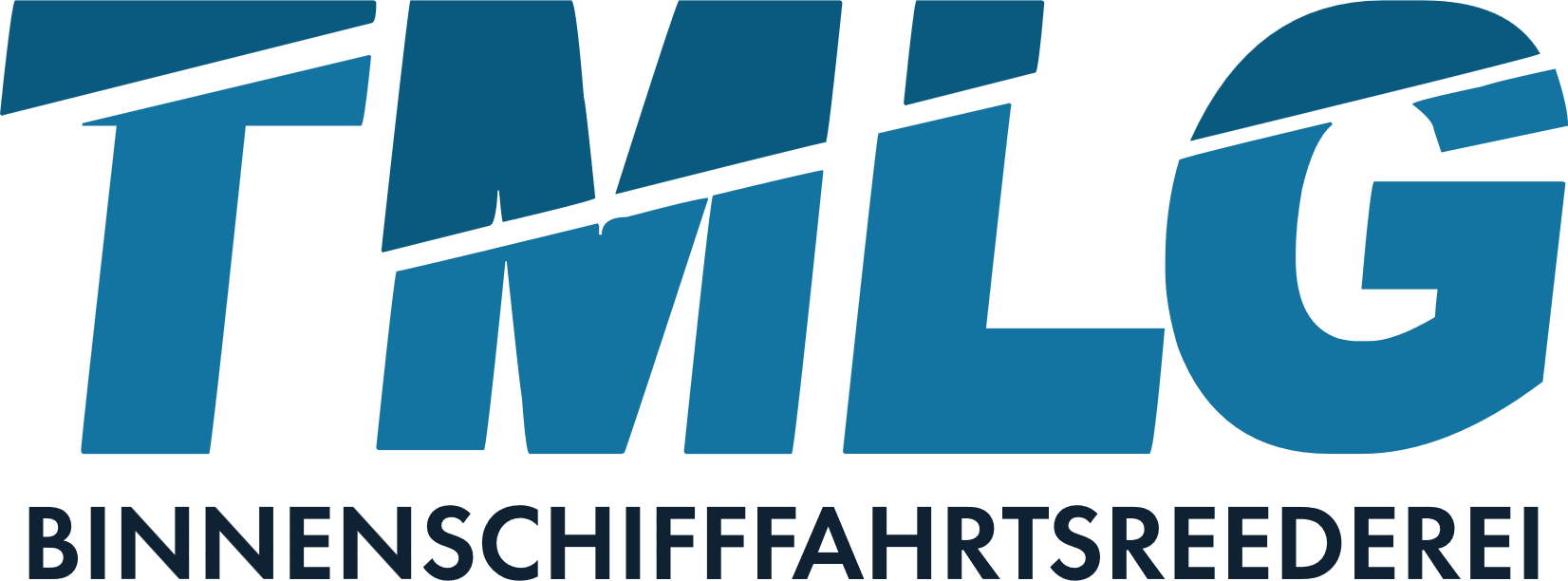 Ponúkame konkurencieschopné platy, ktoré odrážajú prácu a oddanosť našich zamestnancov.
Široké možnosti a benefity
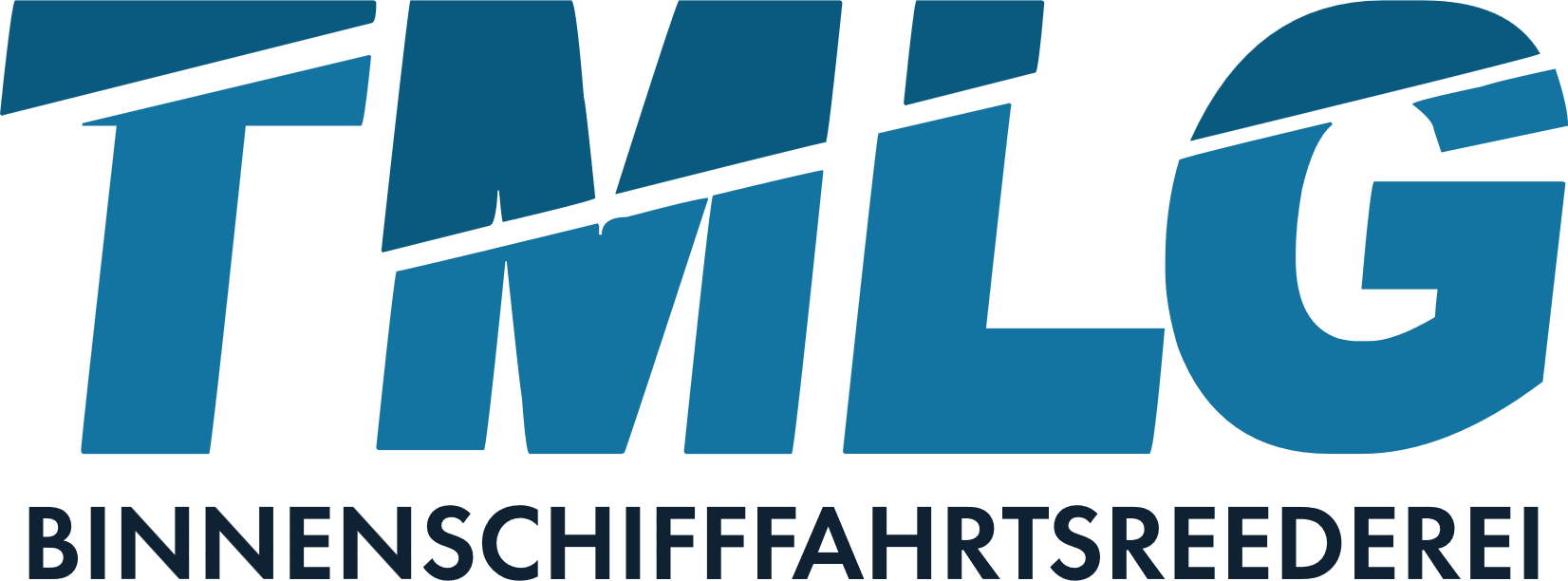 Zázemie stabilnej firmy
Pracujte pre spoločnosť, ktorá je stabilná a má dobré meno v odvetví.
Švajčiarska & Nemecka zmluva
Atraktívne benefity a lepšie pracovné podmienky.
A
B
C
D
Zahraniční klienti
Spolupracujeme s množstvom zahraničných klientov, čo nám umožňuje nájsť lodě presne na mieru pre našich zamestnancov.
Individuálny prístup
K našim zamestnancom pristupujeme osobne a s dôrazom na ich potreby.
Pobočky
NONSTOP PODPORA
Naši zamestnanci sa na nás môžu kedykoľvek obrátiť, pretože sme tu, aby sme im pomohli a zabezpečili hladký priebeh ich kariéry v lodnej doprave.
Pobočka Slovensko
Pobočka Česko
Pobočka Švajčiarsko
Pobočka Nemecko
M. R. Štefánika 27, 92001 Hlohovec
Labská 694/24 405 02 Děčín
Oberfeldstrasse 52, 3067 Boll
Schloßstr. 19, 82031 Grünwald
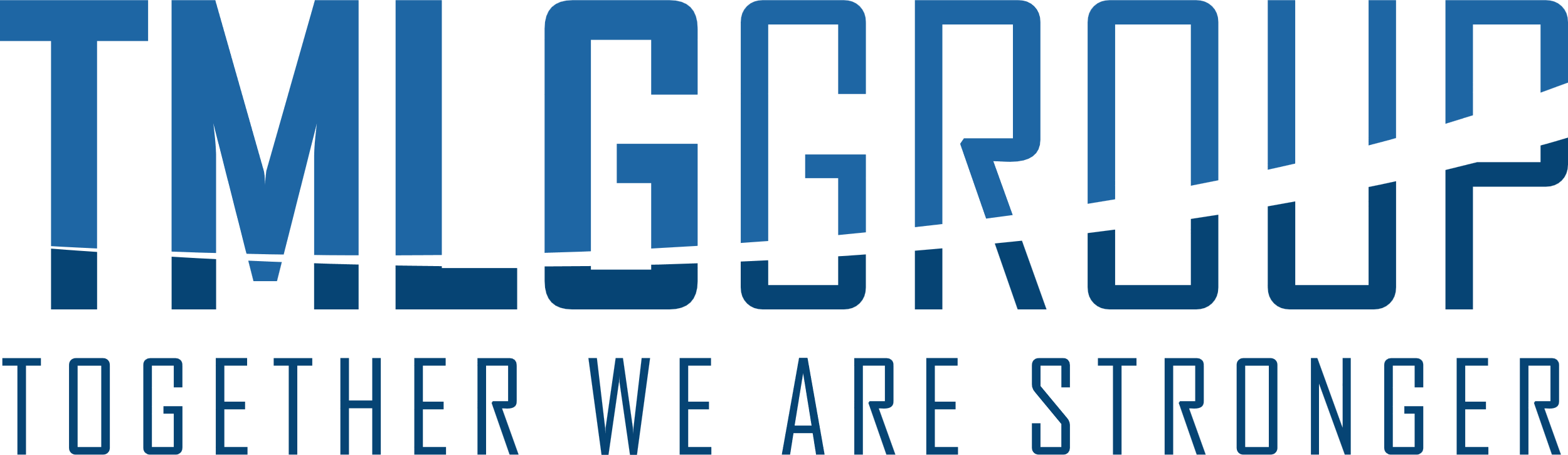 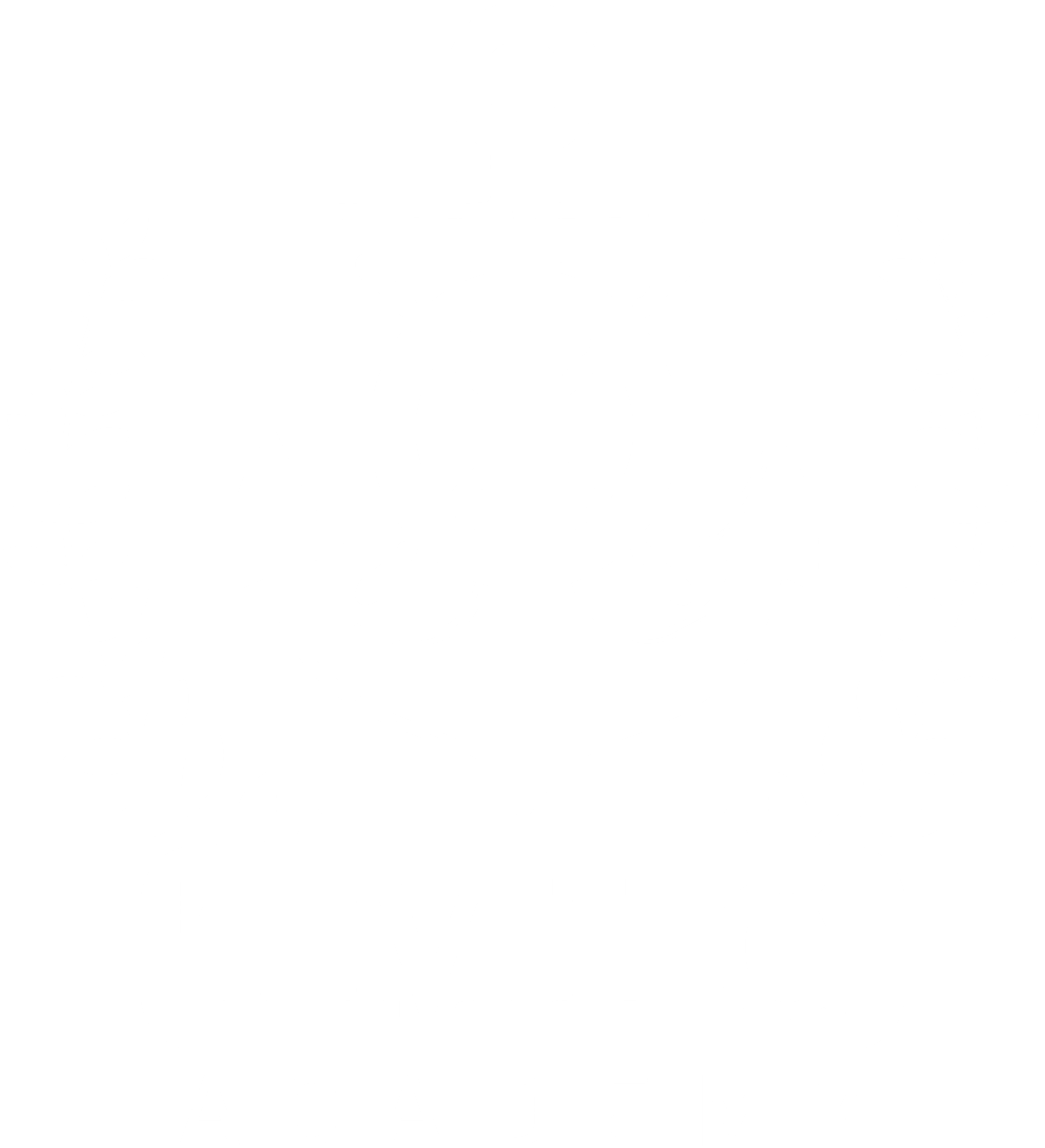 TMLGACADEMY.EU
TFLP s.r.o.  /  Tmlg Academy s.r.o.
V TMLG ACADEMY sa zameriavame na výchovu novej generácie lodníkov a kapitánov. 

Naše moderné výcvikové centrum ponúka praktické vzdelávanie
a odborné školenia, ktoré vás pripraví na vzrušujúcu kariéru v lodnej doprave. Spoločne otvárame dvere k novým príležitostiam!
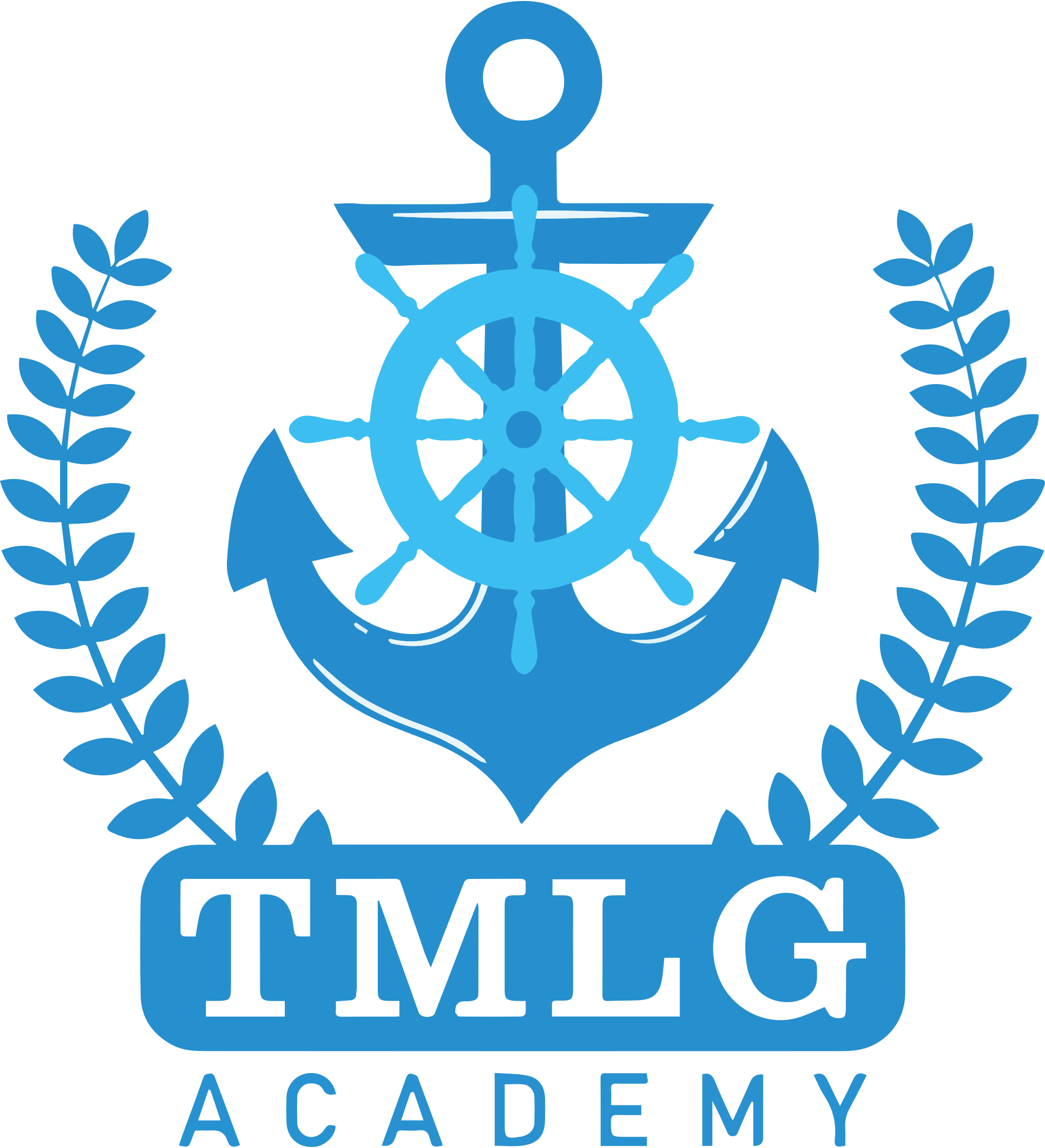 Vízia
TMLG ACADEMY
VÝCHOVA NOVEJ GENERÁCIE 
LODNÍKOV A KAPITÁNOV.

Naša misia spočíva v poskytovaní odborného vzdelávania a školenia, od pomocného lodníka až po kapitána.
Základný bezpečnostný výcvik
Získate lodnú knižku.
Výcvikový kurz
Vyššie hodnosti za polovičný čas!
Certifikovaný lodný simulátor
Náš certifikovaný lodný simulátor patrí medzi najmodernejšie simulátory v Európe a poskytuje realistické podmienky pre výcvik lodníkov a kapitánov.
Bezpečný tréning v reálnych situáciách
Študenti si môžu nacvičiť rôzne manévre a scenáre v bezpečnom prostredí, čo im umožňuje získať potrebné skúsenosti 
a sebadôveru predtým, než nastúpia na loď. 

Tento simulátor je neoceniteľnou súčasťou prípravy.
Spolupráca 
so školami
Kľúčoví partneri v oblasti vzdelávania
Stredná odborná škola DORADO
Katedra vodnej dopravy (KVD) 
na Žilinskej univerzite
Stredná odborná škola technická Hlohovec
Česká republika
Slovenská republika
Slovenská republika
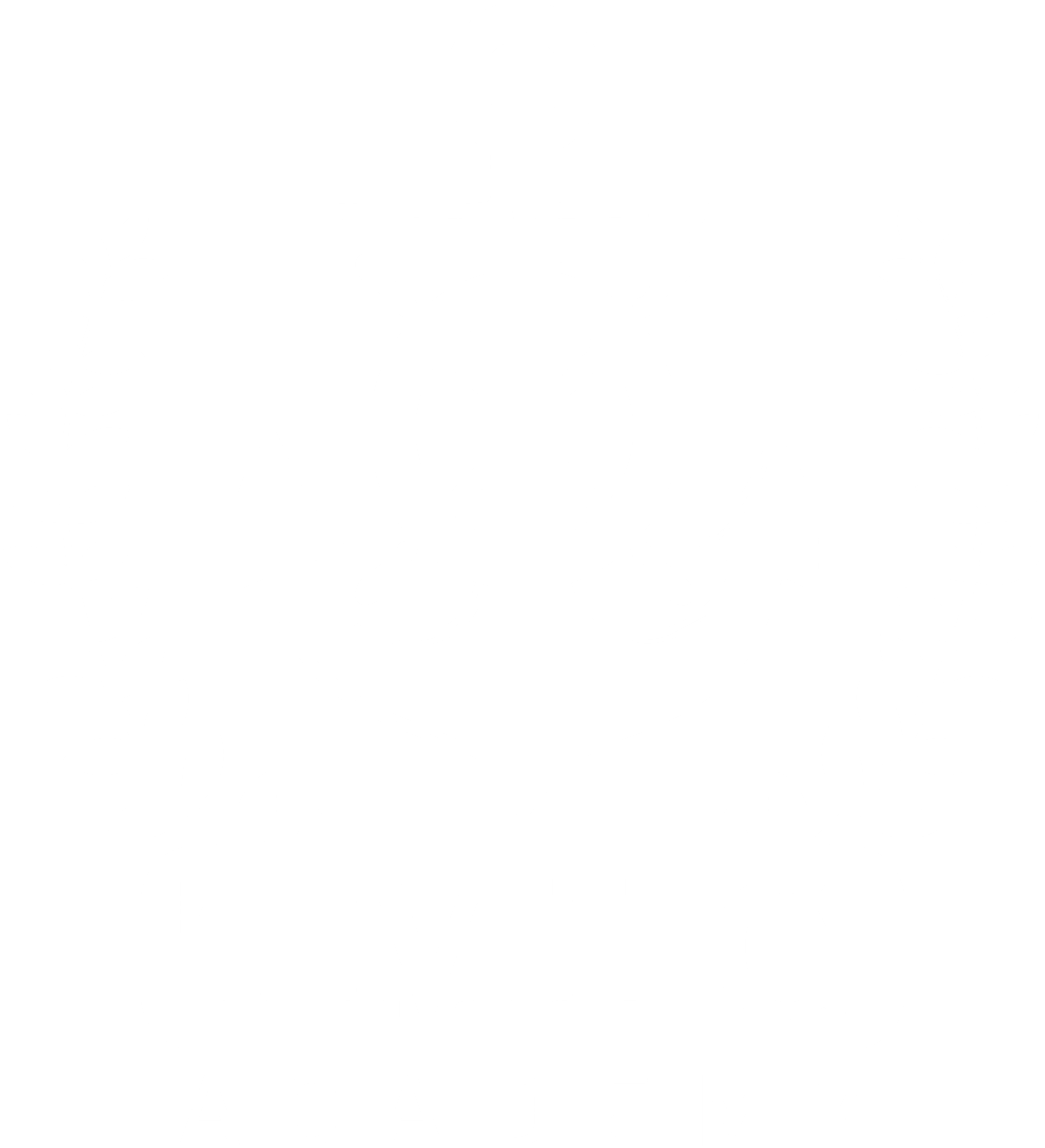 15 kurzov
Poskytovanie kvalifikovaných kurzov pre budúcich a skúsených lodníkov.
Základný bezpečnostný výcvik
Praktické skúšky na kapitána EU B patent
Kapitánsky kurz – EU B patent
Kapitánsky kurz - Radar patent
Výcvikový 
kurz
Kapitánsky kurz na malé plavidlá a jachty
LNG
kurz
Kapitánsky kurz – M patent
ADN 
kurz
Kurz rádiotelefonistu
Jazdy na certifikovanom simulátore
Kurz cudzieho jazyka - EN,DE,NL,FR
Odborník na prepravu cestujúcich
Kurz prvej pomoci
BOZP 
školenie
Základný bezpečnostný výcvik
Kľúč k vašej kariére lodníka
Získaním prvej služobnej lodníckej knižky môžete odštartovať Vašu novú kariéru v oblasti riečnej osobnej a nákladnej lodnej dopravy. 

Preto je základný bezpečnostný výcvik úplne prvý krok ktorý treba absolvovať…
Výcvikový kurz
Rýchly štart vašej kariéry na rieke!
Ihneď po prihlásení na výcvikový kurz automaticky získavate hodnosť učeň. S naším unikátnym programom môžete dosiahnuť vyššie hodnosti za polovičný čas!
62%
Komplexný balíček vzdelávania 

Výcvikový kurz je komplexný balíček, ktorý zahŕňa všetky ostatné kurzy, ktoré ponúkame v TMLG Academy. 
U nás organizujeme celkovo 15 rôznych typov kurzov, všetky zahrnuté 
v jednom vzdelávacom programe s názvom „VÝCVIKOVÝ KURZ“.
Hodnosť lodníka
Výcvikový kurz
Bežný čas na dosiahnutie: 360 dní Čas s naším kurzom: 90 dní
Rýchly postup 
v hodnostiach
Hodnosť kvalifikovaného lodníka
Bežný čas na dosiahnutie: 540 dní Čas s naším kurzom: 270 dní
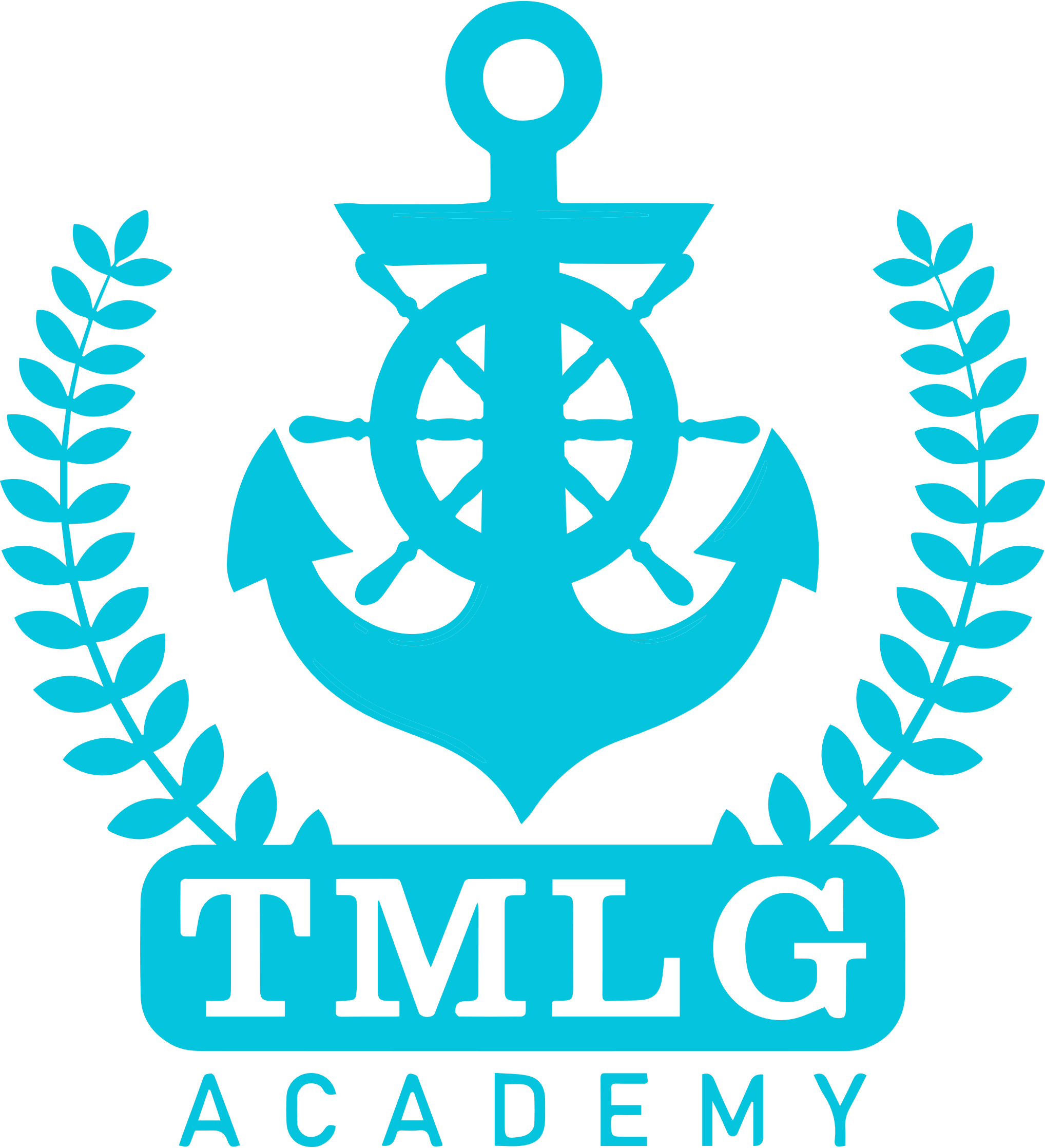 Hodnosť kormidelníka
Bežný čas na dosiahnutie: 720 dní Čas s naším kurzom: 360 dní
Kapitánske skúšky
Absolvujete 8 ciest po prúde + 8 proti prúdu + slepé mapy a môžete sa prihlásiť na skúšky.
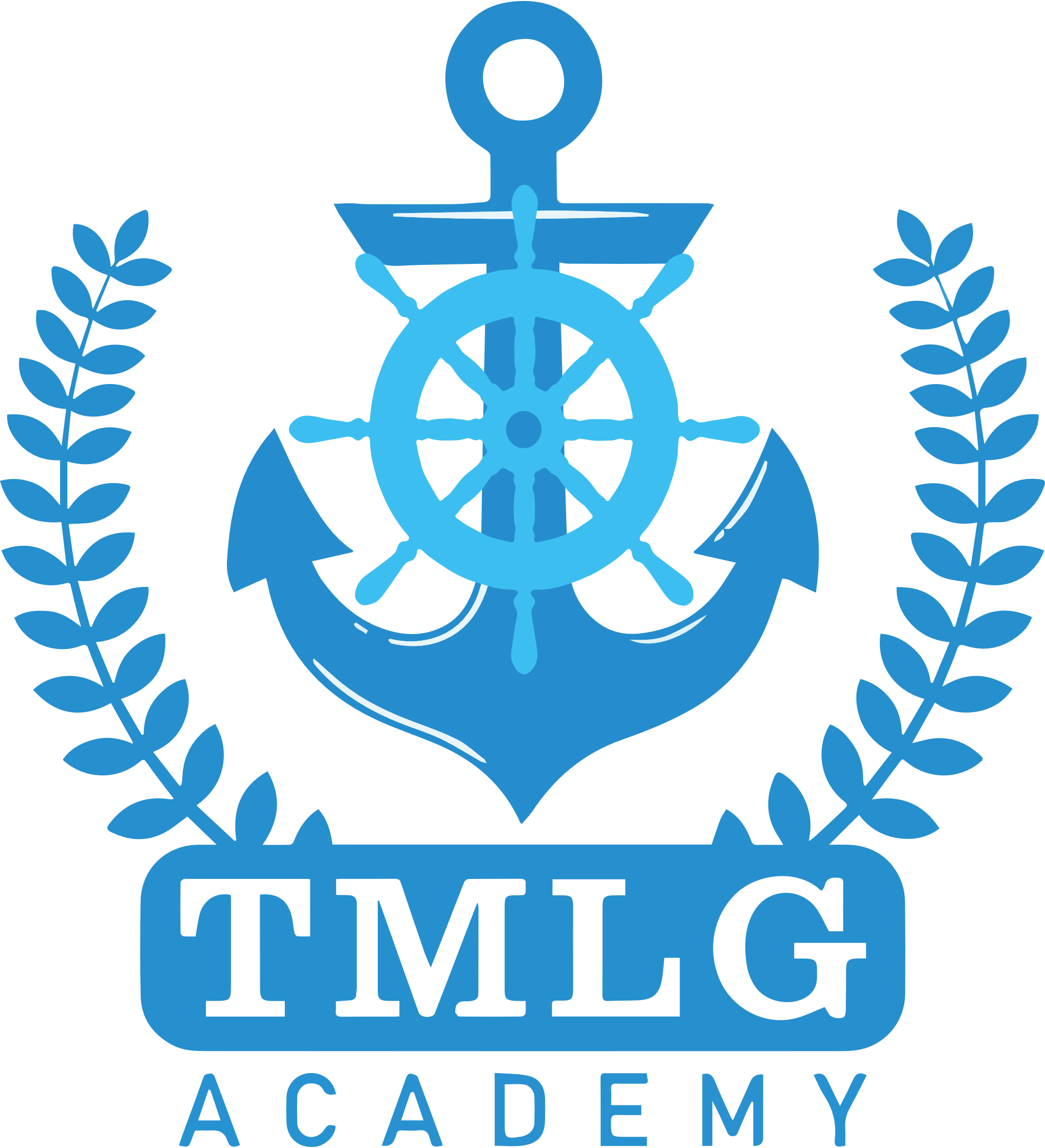 Výcvikový kurz
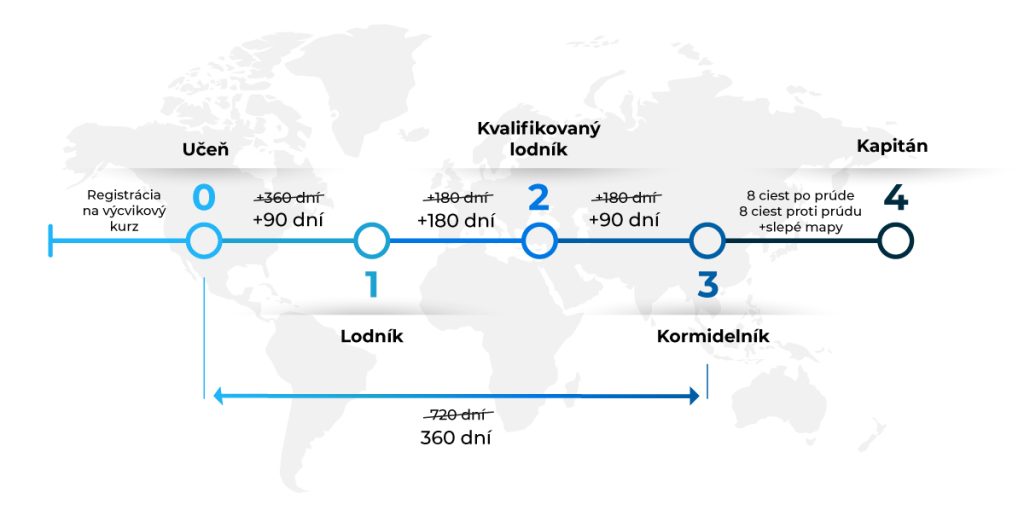 S našim kurzom môžete dosiahnuť vyššie hodnosti za polovičný čas!
Kapitánsky kurz EU B patent
Pripravte sa na Výzvu s TMLG Academy!
Na kapitánskom kurze Vás pripravíme ako na teoretickú, tak aj na praktickú časť kapitánskej a radarovej skúšky.
62%
Odborná príprava

Naši skúsení odborníci (lektori) Vás dôkladne pripravia na teoretické aj praktické aspekty kapitánskej skúšky. Naším cieľom je poskytnúť Vám komplexné vedomosti a zručnosti pre úspešnú kariéru riečneho kapitána.

Okrem toho Vás pripravíme na získanie rôznych typov patentov, vrátane M patentu, B (EU) patentu, radarového patentu a úsekového patentu.
Radar  patent
KURZ 08
V kurze "Radarový patent" získate komplexné pochopenie radarových technológií.

Naučíte sa, ako fungujú rôzne radarové systemy. 
Zoznámite sa s kľúčovými konceptmi, ako sú radarový dosah, rozlíšenie a útlm signálu.

Celá záverečná skúška sa bude konať u nás na certifikovanom simulátore, na ktorom sa budete aj pripravovať.
POZOR!
Na radarovú skúšku budete pripustený až po úspešnom absolvovaní kapitánskej skúšky.
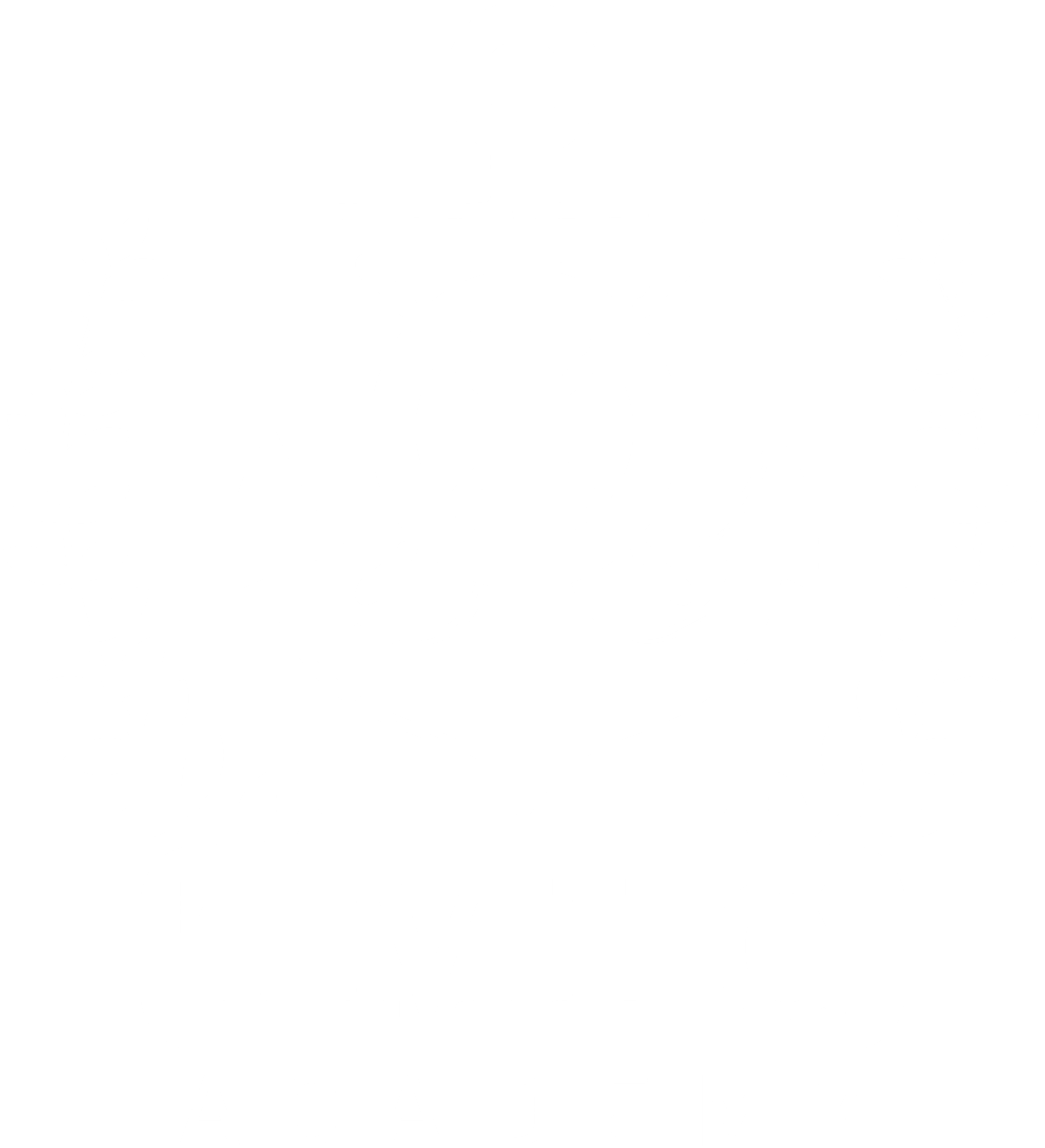 Kapitánsky kurz
 M patent
CESTY NÁMORNÉHO CHARAKTERU
Cesty námorného charakteru sú všetky úseky riek, kde sa môžete stretnúť s morskou loďou.

Napr. ARA (Amsterdam – Rotterdam – Antverpy), Hamburg a podobne. Keďže sa na týchto úsekoch môžete stretnúť s morskou loďou, je nevyhnutné, aby ste poznal ich zvukovú a svetelnú signalizáciu, značky a pravidlá.
Kapitánsky kurz
 na malé plavidlá a jachty
ABSOLVENTI ZÍSKAJÚ KOMPLEXNÉ VEDOMOSTI A ZRUČNOSTI POTREBNÉ PRE BEZPEČNÉ VEDENIE MALÝCH PLAVIDIEL A JÁCHT.
Kapitánsky kurz pre vodcov malých plavidiel a jácht v TMLG Academy ponúka komplexný program zahŕňajúci teoretické a praktické aspekty.

Unikátnosťou tohto kurzu je, že na rozdiel od iných programov, celá praktická výuka  sa koná na jednom mieste s použitím certifikovaného simulátora, čo eliminuje potrebu cestovať na iné miesta.
ADN kurz
Odborník na plavidle ADN!
Naše kurzy sa konajú priamo v našich špecializovaných učebných priestoroch.
Sme hrdí na vysokú úroveň odbornosti, ktorú sme si vybudovali predovšetkým dlhoročnou praxou v sektore vnútrozemskej vodnej dopravy.
62%
Preprava plynov alebo chemikálií:

Je dôležité poznamenať, že účasť na základných špecializovaných školeniach na prepravu plynov alebo chemikálií vyžaduje preukázanie minimálne ročnej praxe na tankovom plavidle typu G pre plynovú prepravu, alebo na tankovom plavidle typu C pre chemickú prepravu, a to počas dvojročného obdobia pred absolvovaním skúšky.
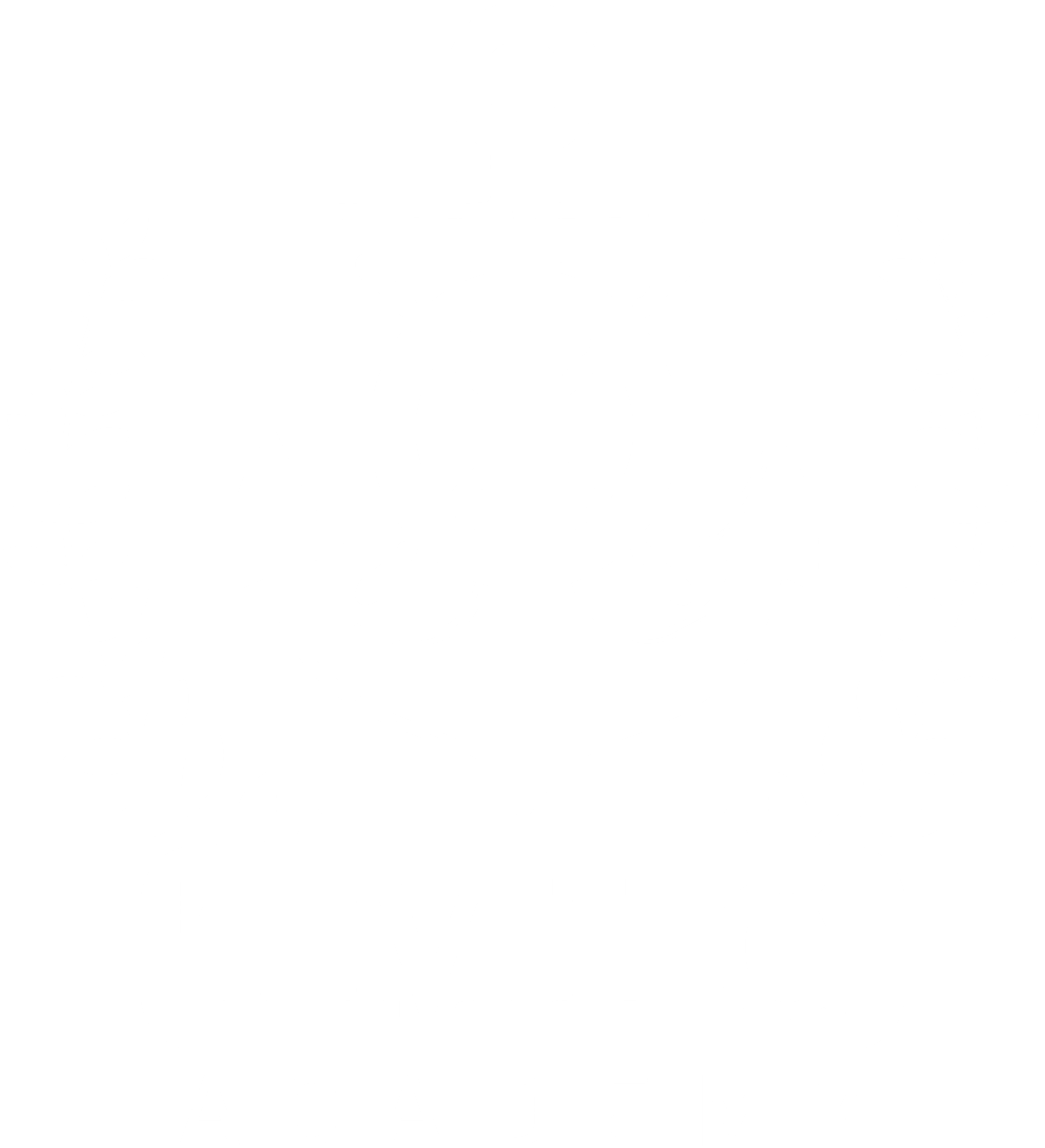 Kurz rádiotelefonistu
Nutnosť pre kapitánov / kormideľníkov
Licencia rádiotelefonistu
Kurz pokrýva rádiokomunikačné predpisy, prevádzku a elektrotechniku, poskytujúc účastníkom dôkladné teoretické znalosti potrebné pre efektívnu komunikáciu na lodiach.
Umožňuje obsluhu vysielačky na riečnych a morských lodiach.
Výhody po absolvovaní kurzu:
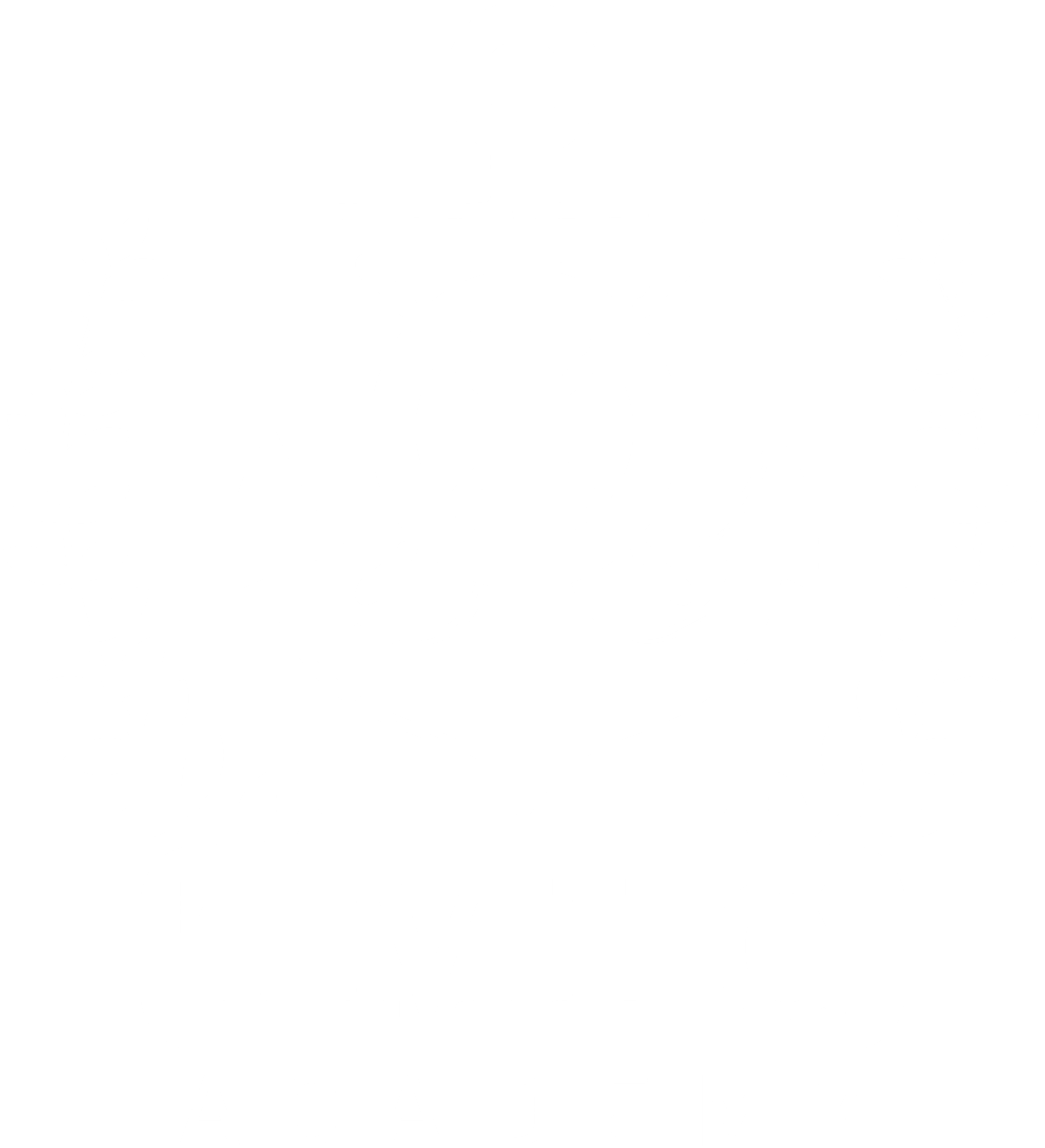 LNG  kurz
Kurz LNG je zameraný na nové technológie a trendy v oblasti pohonu lodí pomocou LNG, čo predstavuje smer, ktorým sa uberá budúcnosť lodnej dopravy.

Jednou z kľúčových súčastí tohto kurzu je praktické školenie na certifikovanom lodnom simulátore, ktorý je nevyhnutný pre získanie praktických zručností potrebných pre prácu na LNG poháňaných lodiach.

Absolventi nášho LNG kurzu v TMLG Academy získajú hlboké pochopenie LNG technológií a ich aplikácie v riečnej lodnej doprave.
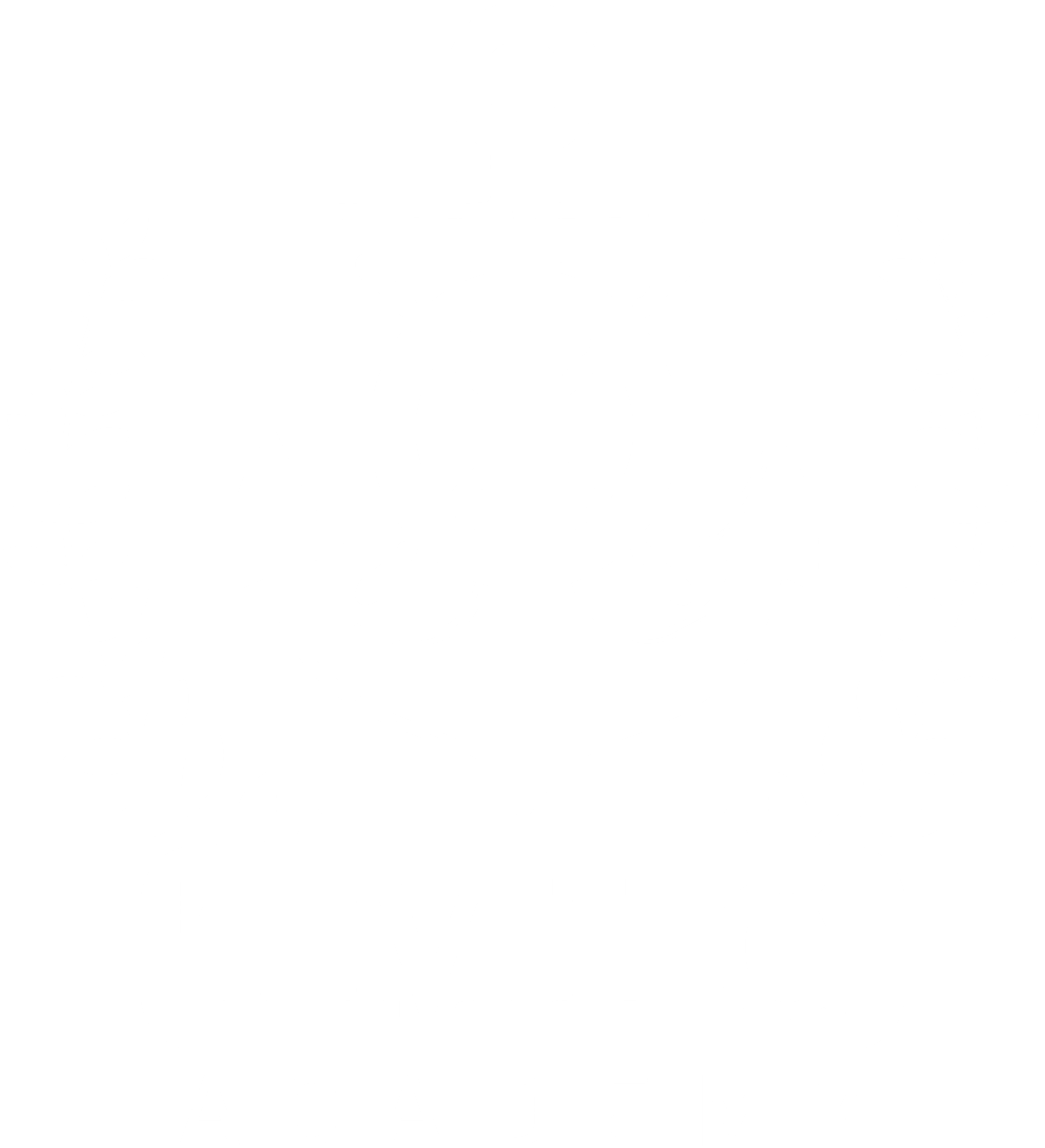 Získajte konkurenčnú výhodu a uplatnenie v oblasti pohonu lode pomocou LNG.
Odborník
na prepravu cestujúcich
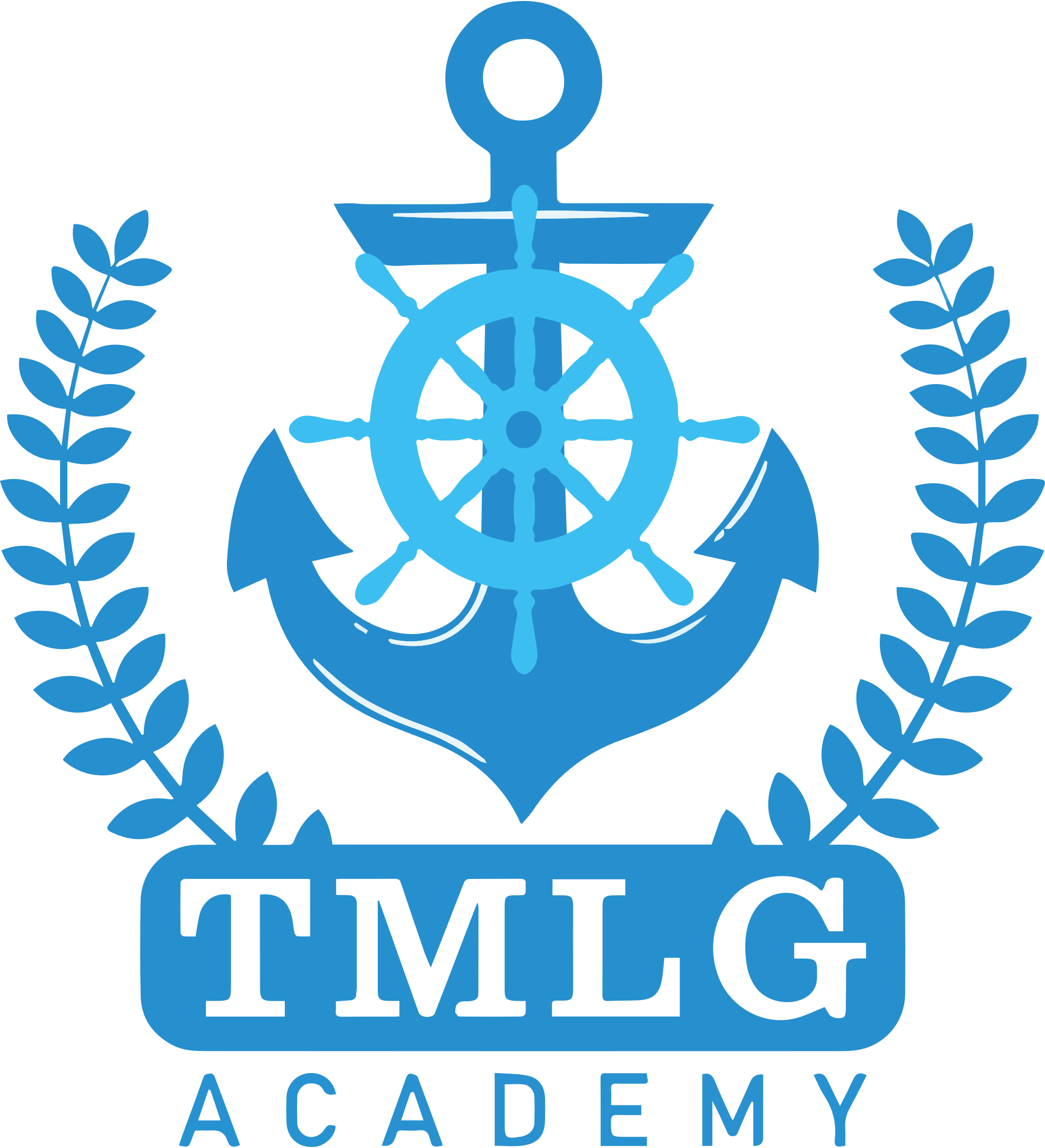 Komplexné pochopenie prepravného sektora:
Pripravenosť na riešenie výziev 
v oblasti prepravy cestujúcich:
Odborné znalosti o najnovších technológiách a trendoch:
Znalosti všetkých dôležitých aspektov prepravy cestujúcich, vrátane plánovania, logistiky a bezpečnostných štandardov.
Zručnosti potrebné na riešenie rôznych výziev, vrátane správy krízových situácií, zabezpečenia a zvyšovania udržateľnosti.
Porozumenie súčasným technologickým trendom 
v preprave cestujúcich a schopnosť ich využívať na zlepšenie služieb.
Zvýšenie kvalifikácie a atraktívnosti na trhu práce 
v oblasti prepravy cestujúcich a súvisiacich odvetviach.
Jazdy na certifikovanom simulátore
Potrebujete sa pripraviť iba na praktickú časť kapitánskej skúšky?

V TMLG ACADEMY teraz ponúkame vzrušujúcu príležitosť pre všetkých budúcich kapitánov. Vylepšite svoje praktické zručnosti a pripravte sa na kapitánske skúšky pomocou nášho špičkového certifikovaného lodného simulátora.
Kapitánska skúška
Praktická časť záverečnej štátnej kapitánskej skúšky sa bude konať na našom certifikovanom lodnom simulátore.
Kurz prvej pomoci
Základy prvej pomoci
Riešenie núdzových situácií!
Praktické cvičenia
Naučíte sa základné techniky prvej pomoci, vrátane oživovania a starostlivosti o rany.
Kurz zdôrazňuje rýchlu a efektívnu reakciu v núdzových situáciách.
Intenzívne praktické cvičenia pre reálne scenáre.
62%
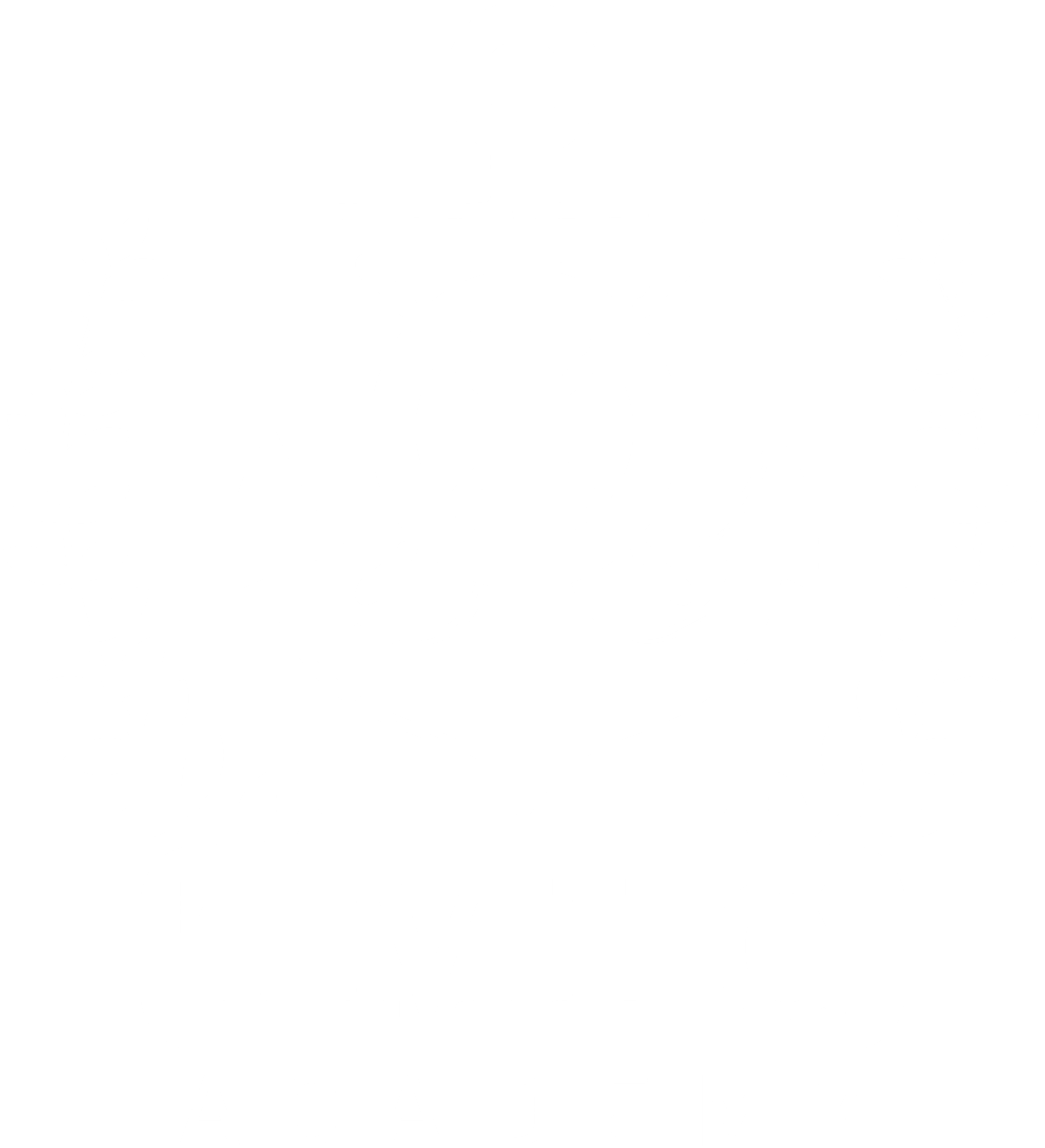 Pri včasnom a správnom poskytnutí prvej pomoci sa zvyšuje šanca na prežitie. 
Reálne sme tak schopní zachrániť ľudský život. A práve to je naším cieľom.
BOZP školenie
Kurz 
cudzieho jazyka
Absolvent získa komplexné znalosti a plynulé ovládanie zvoleného jazyka, vrátane gramatiky, slovnej zásoby a idiomatiky.
Váš kľúč k bezpečnejšiemu a zdravšiemu pracovnému prostrediu!
Naše školenie BOZP (bezpečnosť a ochrana zdravia pri práci) poskytuje dôkladný prehľad o bezpečnostných predpisoch a vykonanej praxe na pracovisku. 
Zahrňuje identifi káciu rizík, preventívne opatrenia, právne predpisy a postupy pri núdzových situáciách. Školenie je interaktívne s praktickými príkladmi a diskusiami.
Absolvent bude schopný efektívne komunikovať vo zvolenom jazyku, čo zahŕňa konverzáciu, písanie, počúvanie a čítanie.
TMLG Academy je pre Vás tou správnou voľbou 
k dosiahnutiu vašich profesionálnych cieľov.
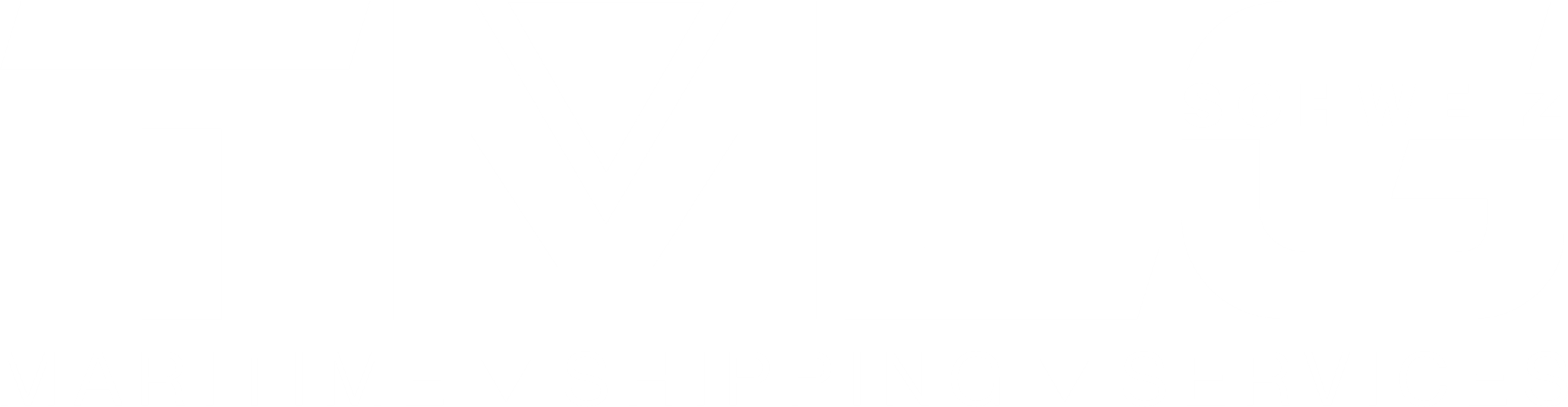 TMLG Schweiz GmbH
Švajčiarska pracovná zmluva - Váš kľúč k lepším podmienkam!

TMLG Schweiz GmbH ponúka jedinečnú príležitosť pre našich zamestnancov pracovať na lodiach pod švajčiarskou pracovnou zmluvou. Tento benefit vám poskytuje všetky výhody, ktoré švajčiarska legislatíva ponúka.
Výhody
Prečo je to pre vás výhodné?
Atraktívne finančné ohodnotenie
Švajčiarska pracovná zmluva vám zabezpečuje konkurencieschopné platy 
a výhody, ktoré sú vyššie ako v mnohých 
iných krajinách. 
Vaša práca bude spravodlivo ocenená.
Prémiové sociálne výhody
So švajčiarskou zmluvou získate prístup 
k špičkovým zdravotným, dôchodkovým 
a sociálnym zabezpečeniam. 
Toto poskytuje nielen finančnú istotu, ale aj bezpečie do budúcnosti.
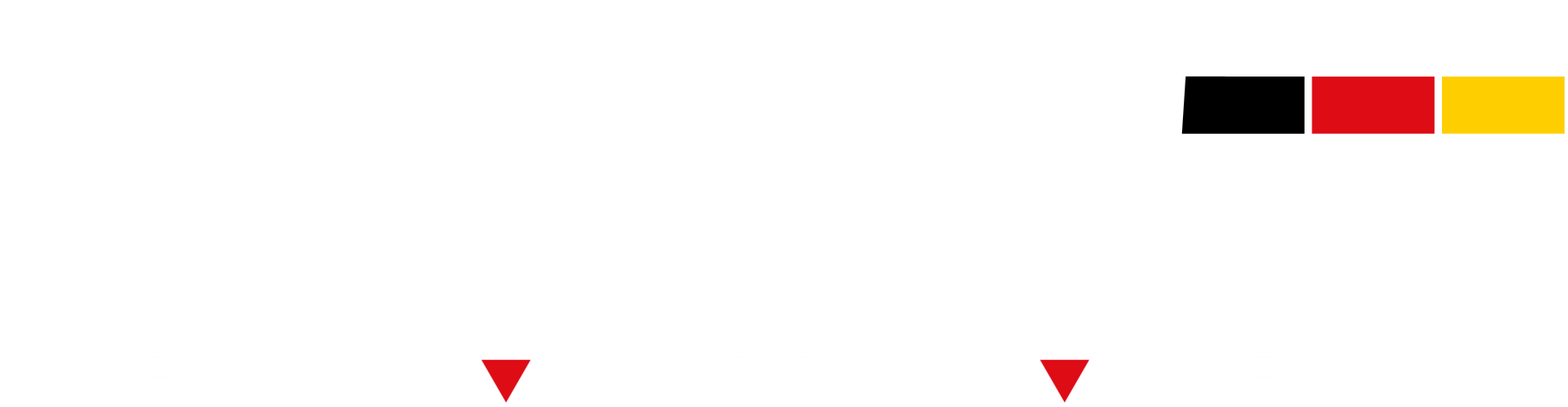 TMLG Deutschland GmbH
Nemecká pracovná zmluva – Váš vstup do stabilnej budúcnosti!

TMLG Deutschland GmbH ponúka atraktívnu možnosť zamestnať sa na lodiach pod nemeckou pracovnou zmluvou. Vďaka silnej nemeckej legislatíve získate spoľahlivé pracovné podmienky a množstvo benefitov, ktoré vám zabezpečia komfort a istotu počas celej vašej kariéry.
Výhody
Prečo je to pre vás výhodné?
Silná sociálna ochrana
Ako zamestnanec v Nemecku máte nárok na kvalitné zdravotné poistenie, dôchodkové zabezpečenie a podporu v prípade choroby či nezamestnanosti.
Tento systém vytvára pevnú sieť bezpečia pre vás aj vašu rodinu.
Stabilné a transparentné odmeňovanie
Rodinné prídavky, materská dovolenka a iné sociálne a zdravotné benefity
PRIDAJTE SA K NÁM
SPOLU SME SILNEJŠÍ!